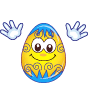 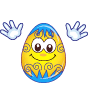 Занятие по математике«Овощи и фрукты»
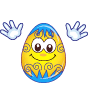 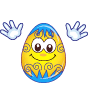 Вторая младшая группа№8
Воспитатель: Голяшова Е.О.
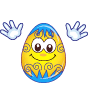 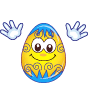 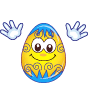 Найди лишнюю картинку
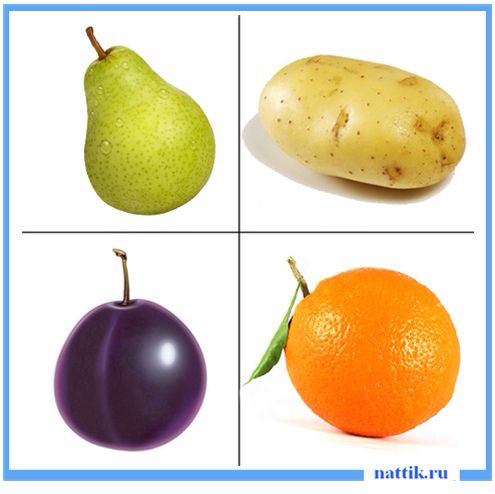 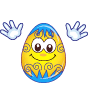 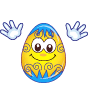 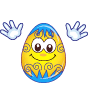 Найди лишнюю картинку
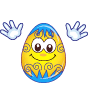 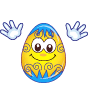 Найди лишнюю картинку
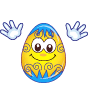 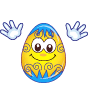 Найди лишнюю картинку
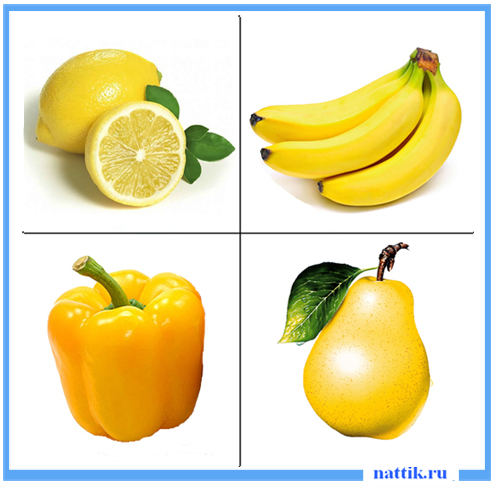 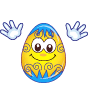 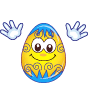 Посчитай!
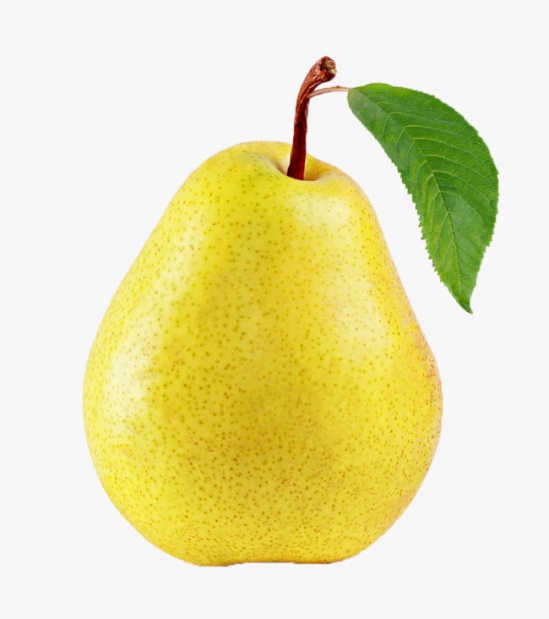 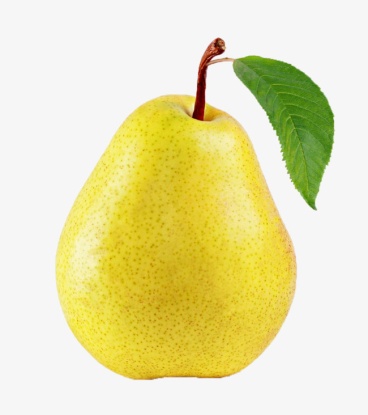 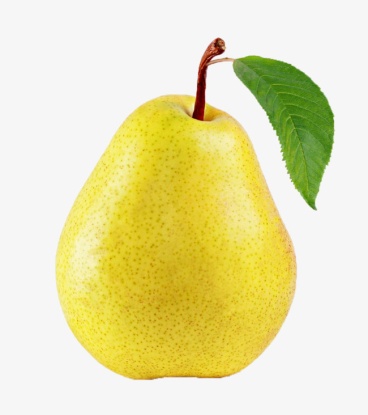 Собери в корзину фрукты
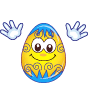 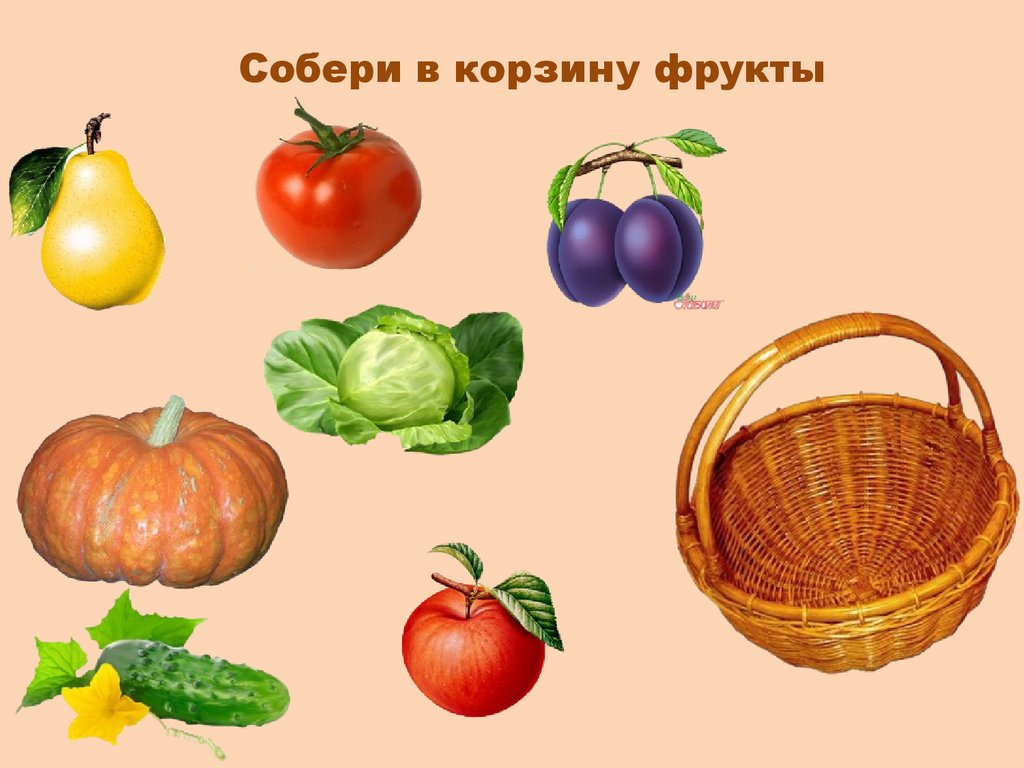 До встречи !
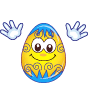 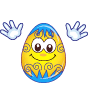